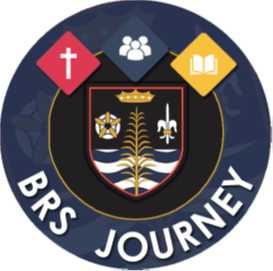 Welcome Evening
Tuesday 1st July 2025
Class of 2025-2030
A warm welcome to our new Y7 children, parents and families
Headteacher’s Welcome
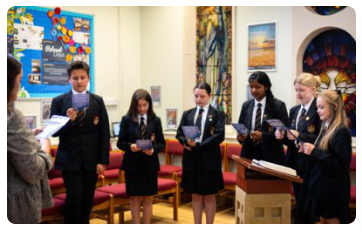 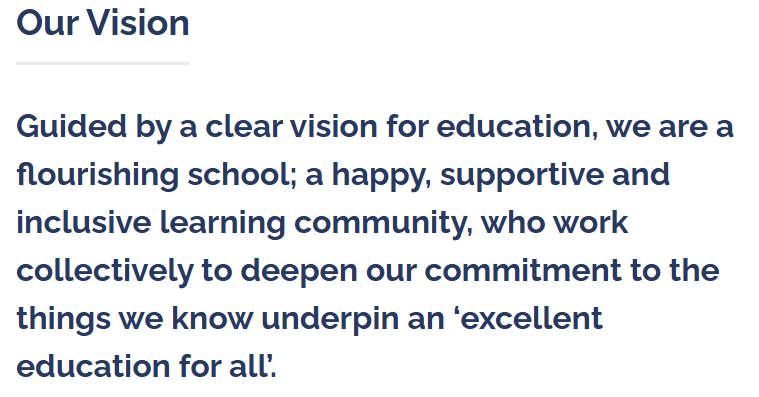 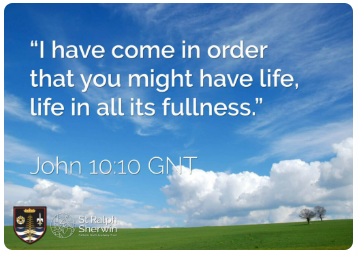 Catholic Life and Mission
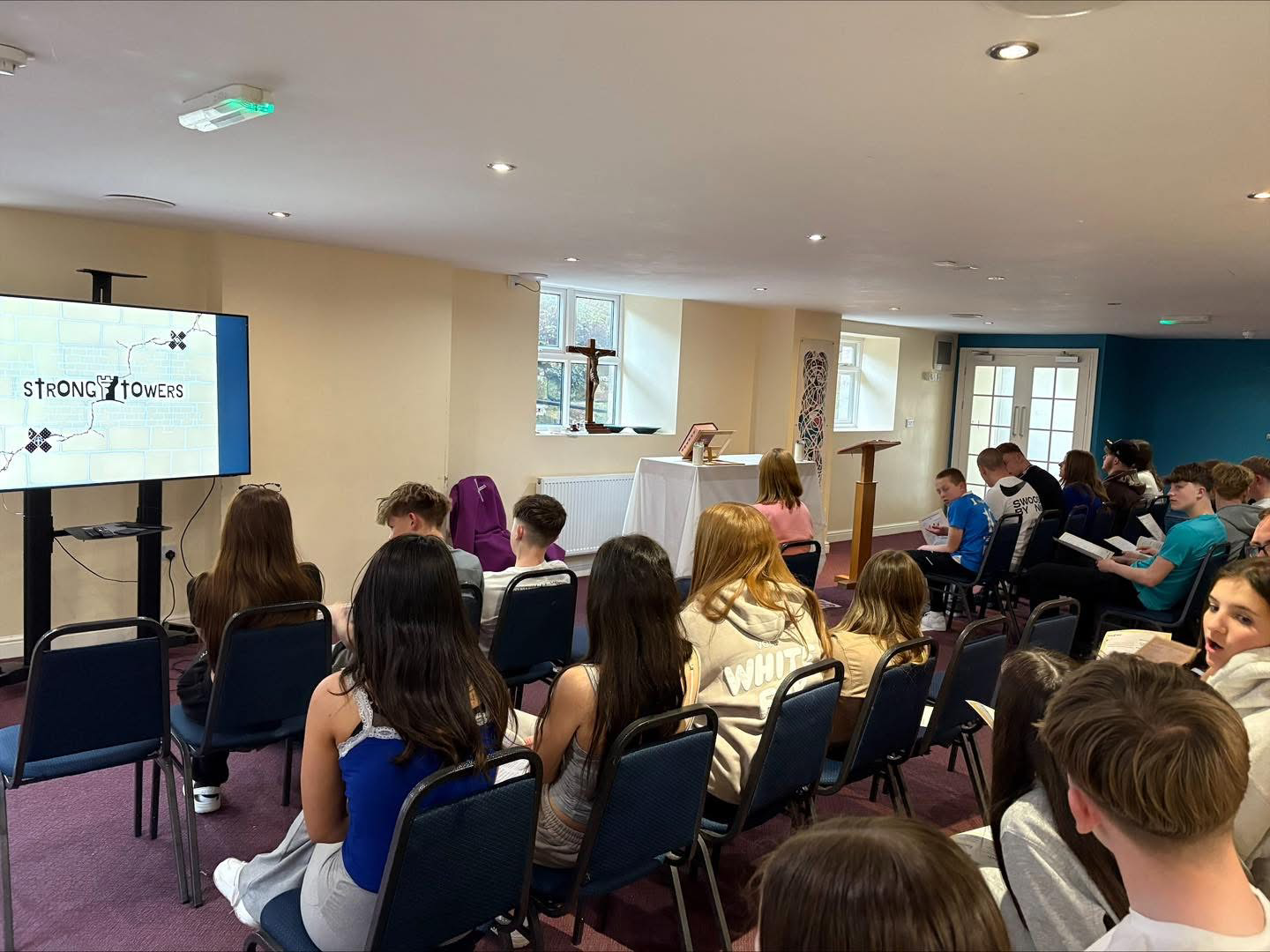 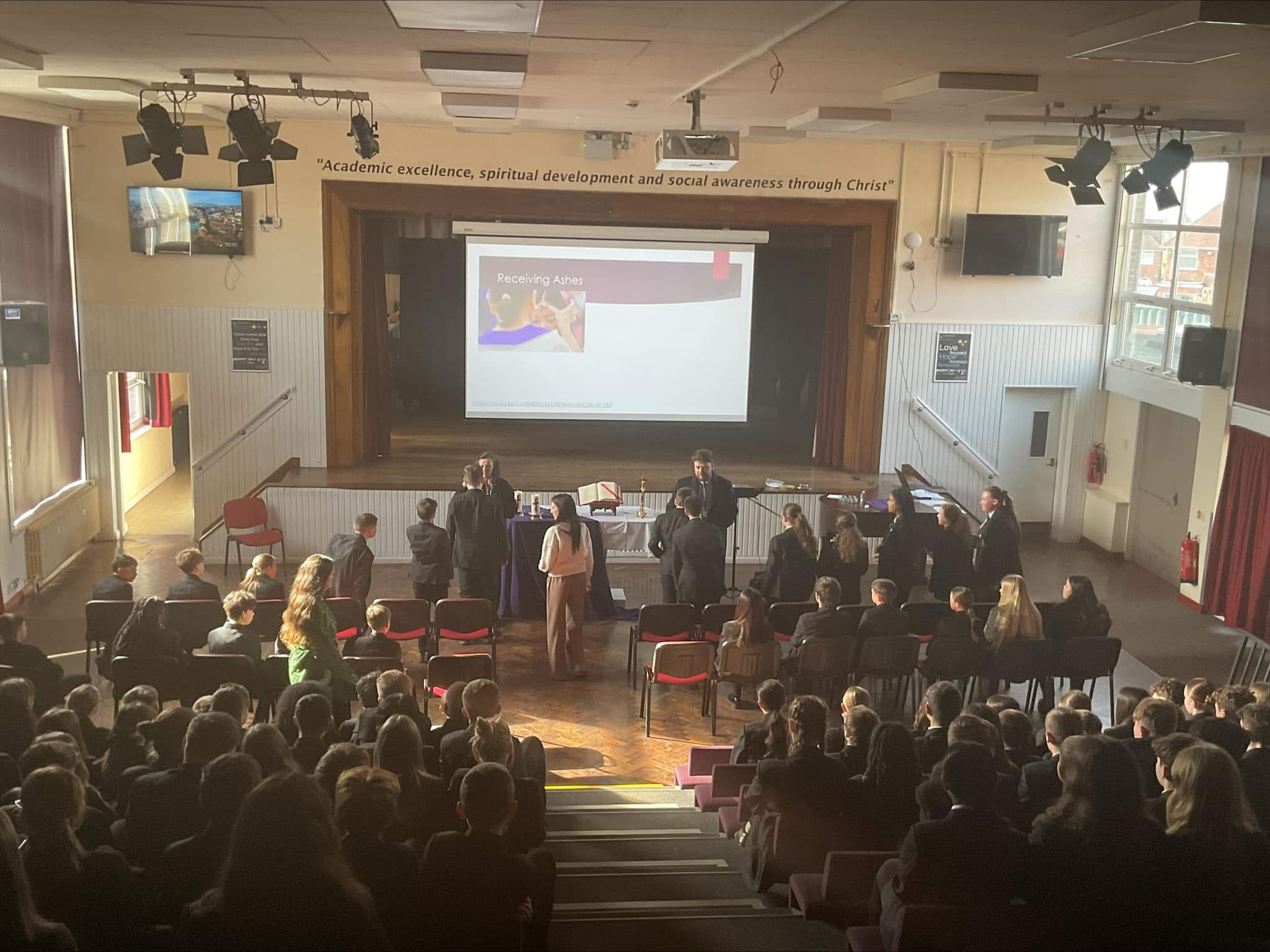 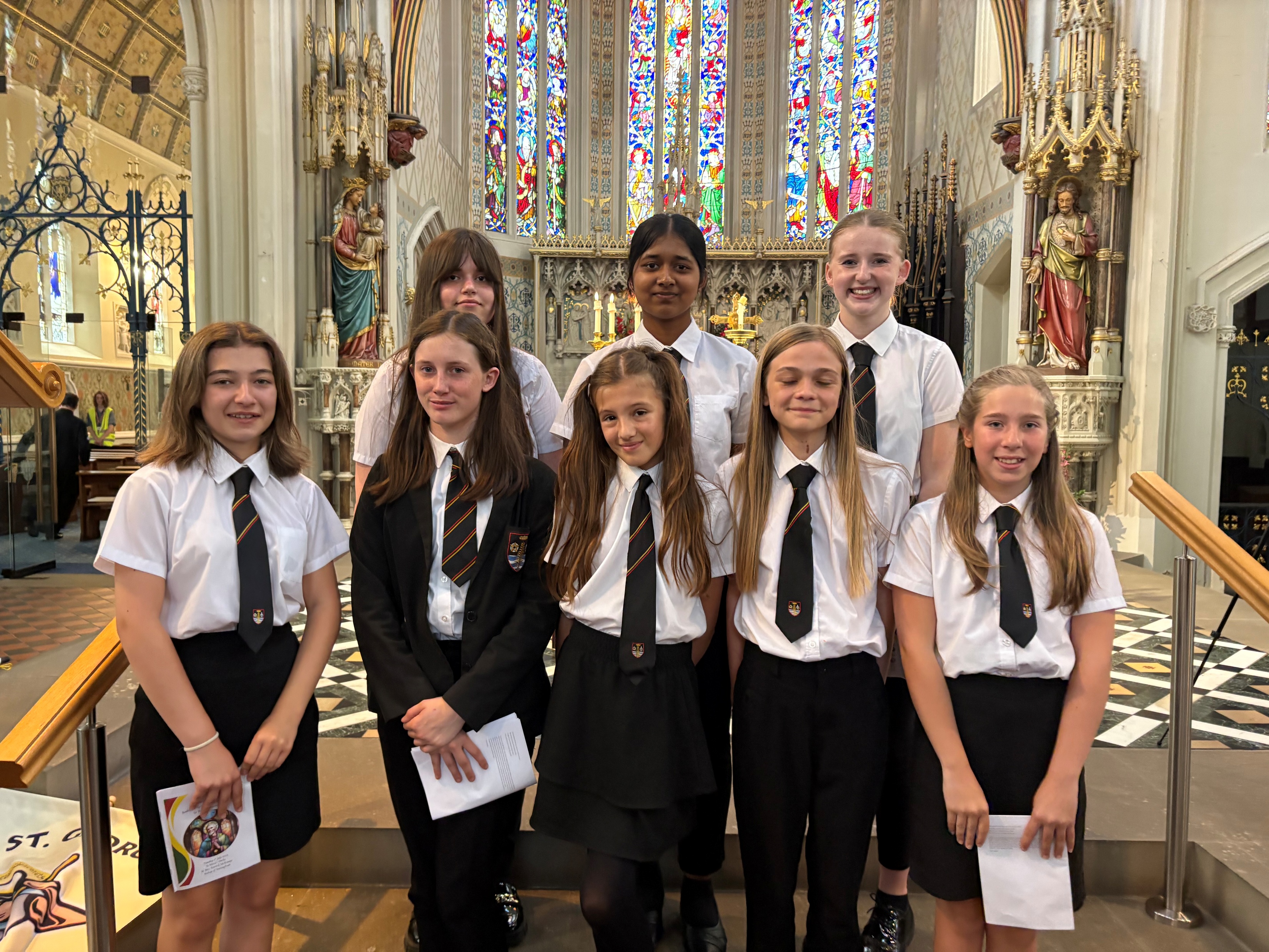 Key Staff
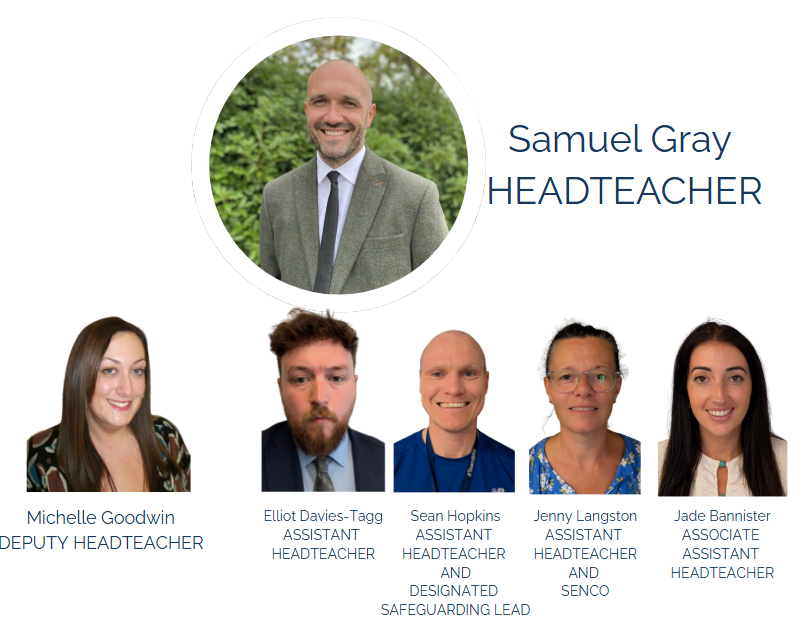 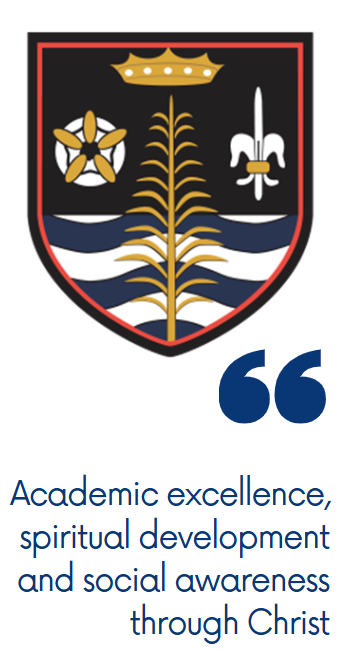 Safeguarding Team
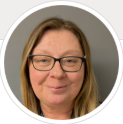 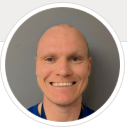 Safeguarding and Pastoral Support
Mr Hopkins
Designated Safeguarding Lead
Mrs Smith
Deputy Designated Safeguarding Lead
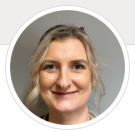 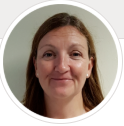 Form Tutors –
7.1 - Mrs V. Kaliaperumal (Mrs K)
7.2 - Mrs E. Goddard
7.3 - Mr C. Jimenez
7.4 - Mr C. Simpson

Head of Year – Amanda Macdowall
Mrs Miller
Assistant SENCO
Mrs Rowe
Attendance Officer
Pastoral Team
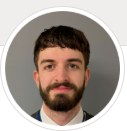 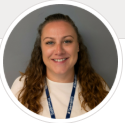 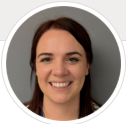 Miss Upton
Mon, Thu, Fri
Mrs Kucharik
Tues & Wed
Mr Mills
Extended Safeguarding Team
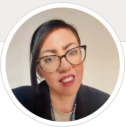 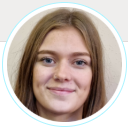 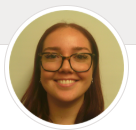 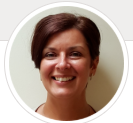 Mrs Gibson
Teaching 
Assistant
Miss Miller
Teaching 
Assistant
Mrs Brown
Pastoral 
Support
Miss Page
Teaching 
Assistant
5
Journey to BRS
Since April 2025 
Contact with primary school’s – key information sharing
Visits to primary schools and speaking with students
Contact between school SENCo’s for additional information sharing 
Contact with you as parents 
Enhanced Transition Day
Our evening tonight 
Transition Day tomorrow
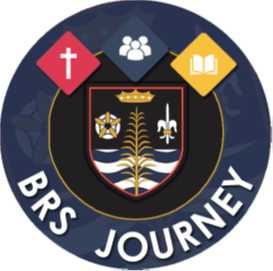 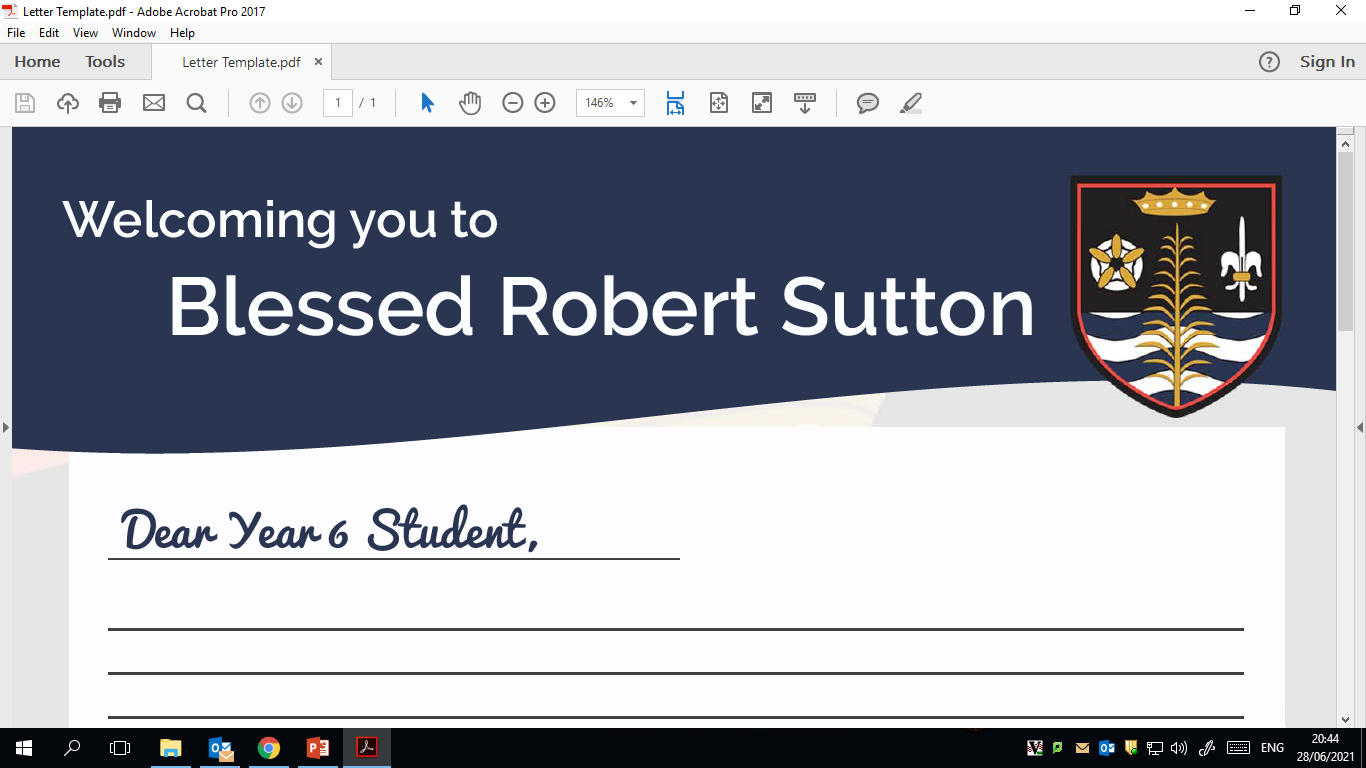 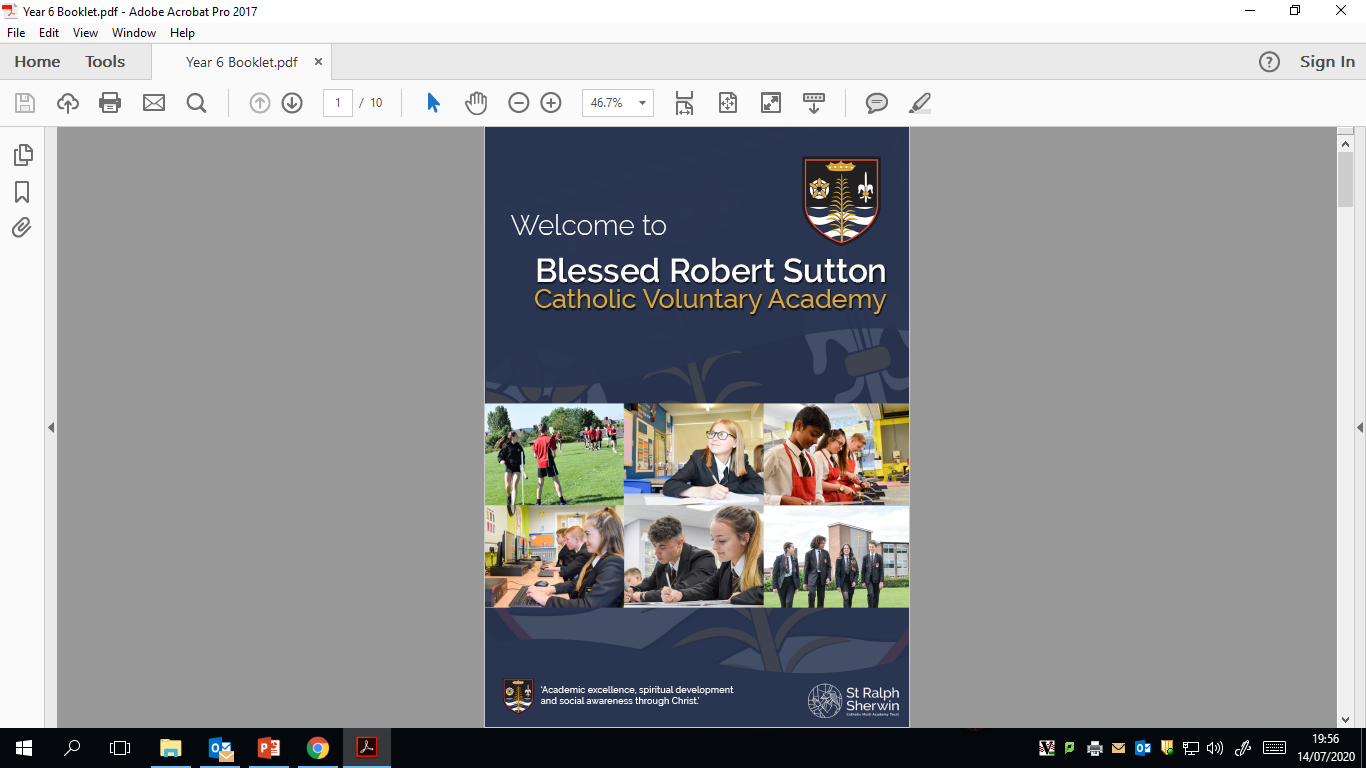 Transition Pack
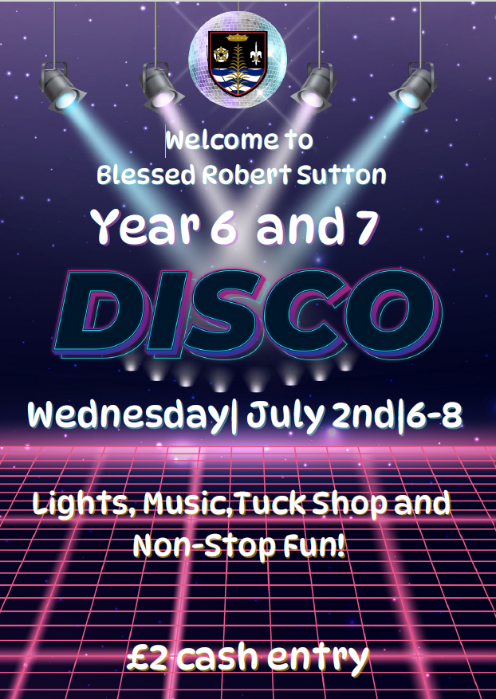 Transition challenge booklet
Letter from a BRS pupil
Book
Key school information 
Disco invitation
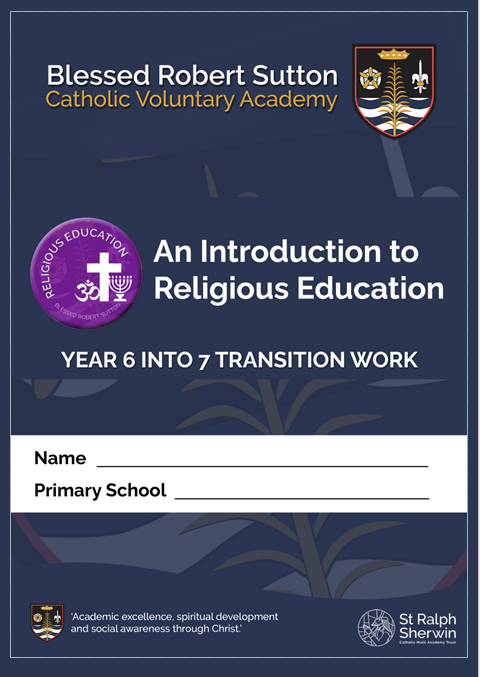 Transition Pack
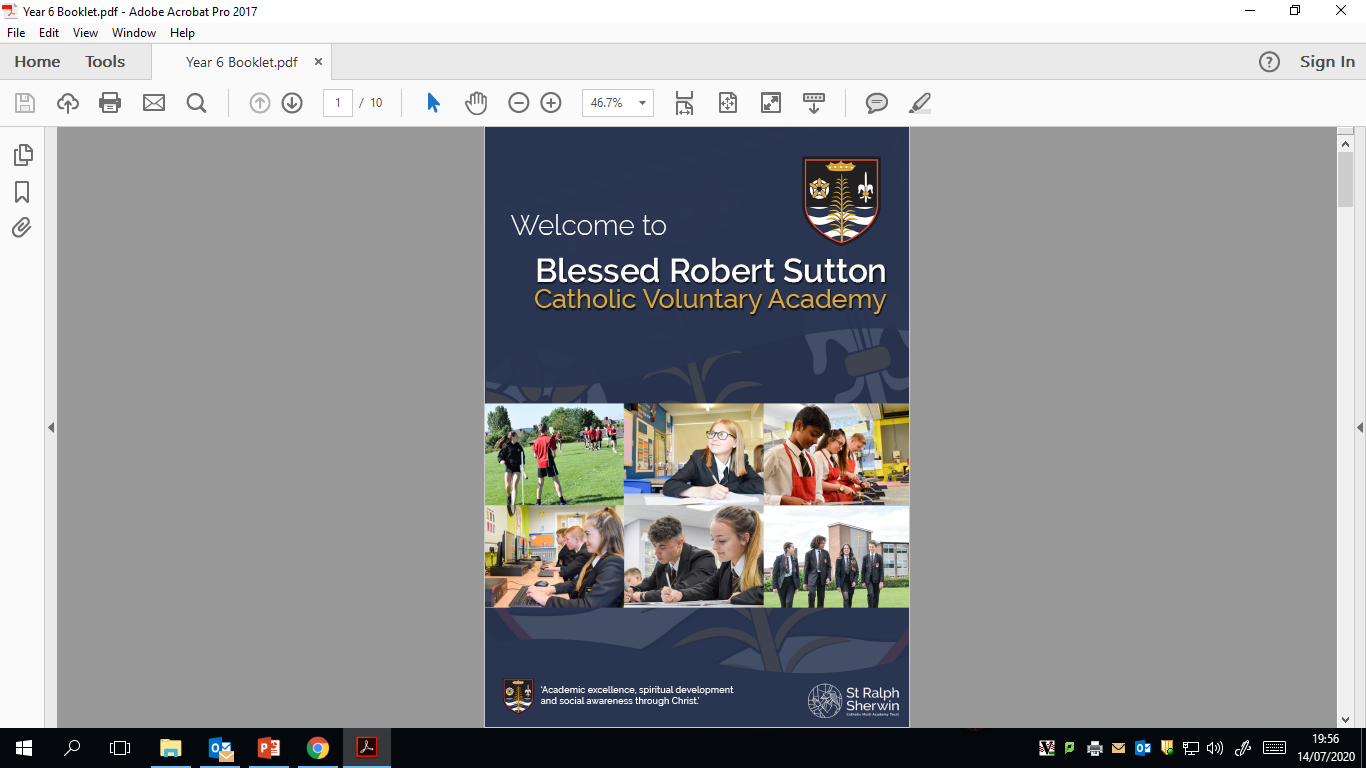 Transition challenge booklet
Letter from a BRS pupil
Book
Key school information 
Disco invitation 
Booklet explaining RE & Catholic Life
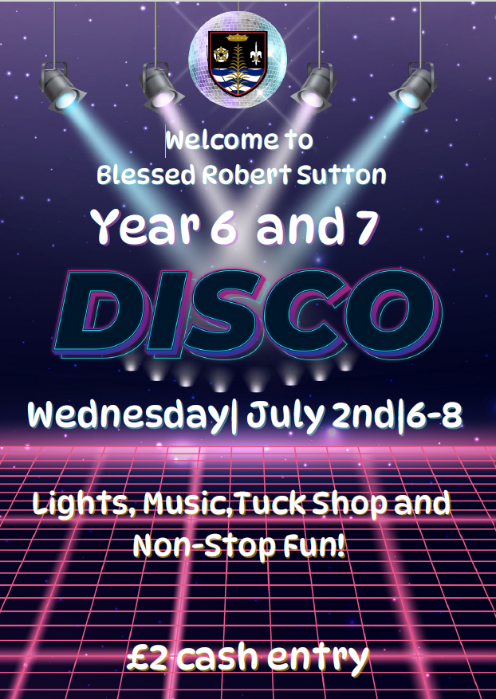 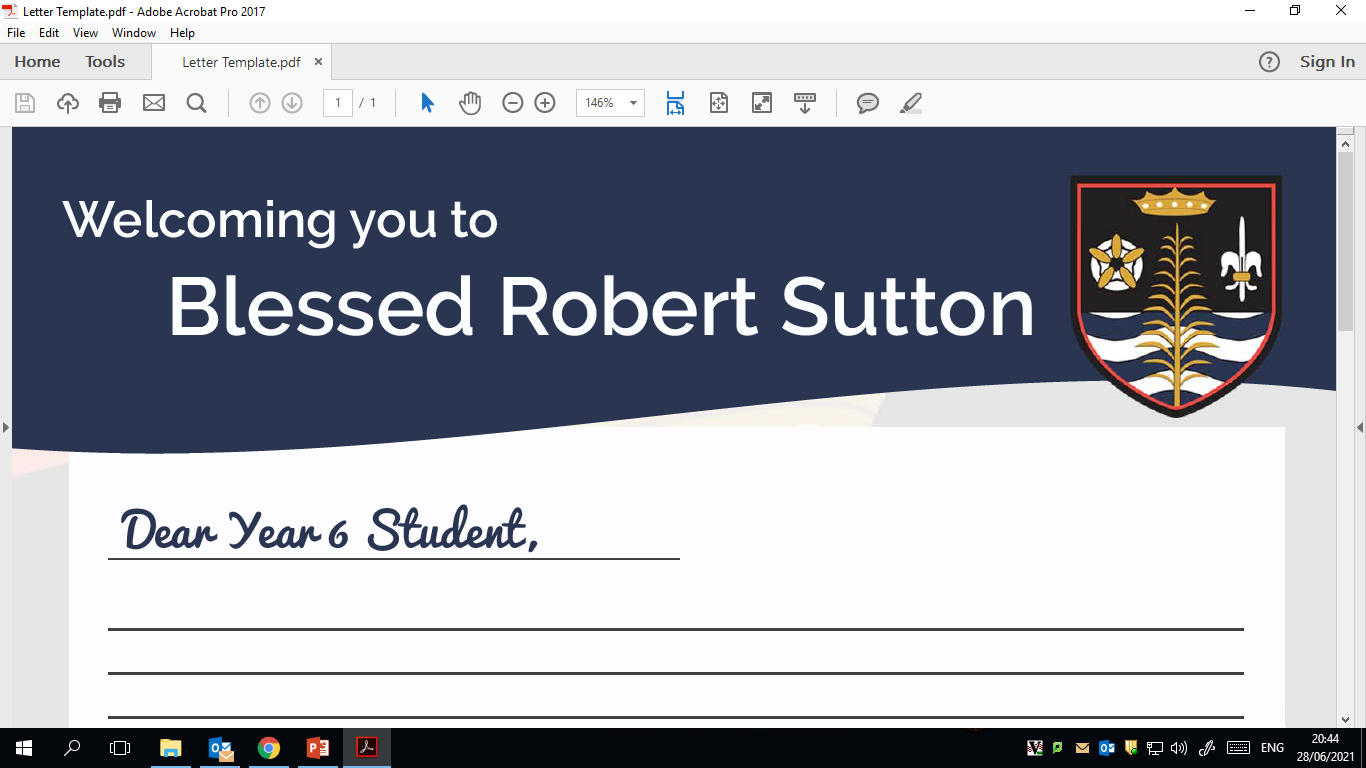 Wednesday 2nd July
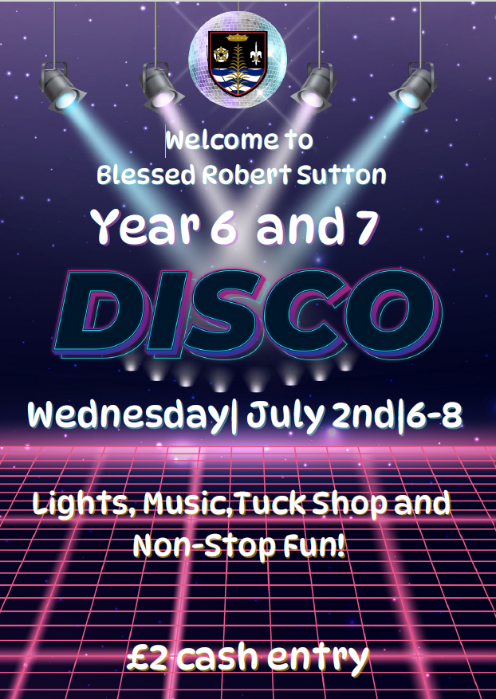 Arrive by 8:25am
Drop off at main gates – students to head to reception 
Free meal – bring snack for break as cashless system in school
5 lessons during the day 
Finish at 2:30pm 

Year 6/7 Disco 6-8pm including tuck shop
Wednesday 3rd September
Arrive by 8:25am
Drop off at main gates – students to head to reception 
Students will have their finger print taken and those without permission given a code. ParentPay letters will be sent home during the first week to add money to your child's account
Students should, where possible, travel by bike, on foot or via public transport. 
If driving is the only option please park away from the school lane.
ARBOR
Communication system – main way of communication with parents
Log in details will be provided in September – log in to ensure messages from the start of term are received. 

School Website - https://www.robertsutton.srscmat.co.uk/
Also social media – Facebook/Instagram & X (formally Twitter)
Facebook – Blessed Robert Sutton 
Instagram – blessedrobertsuttonschool
X - @BRS_staffs
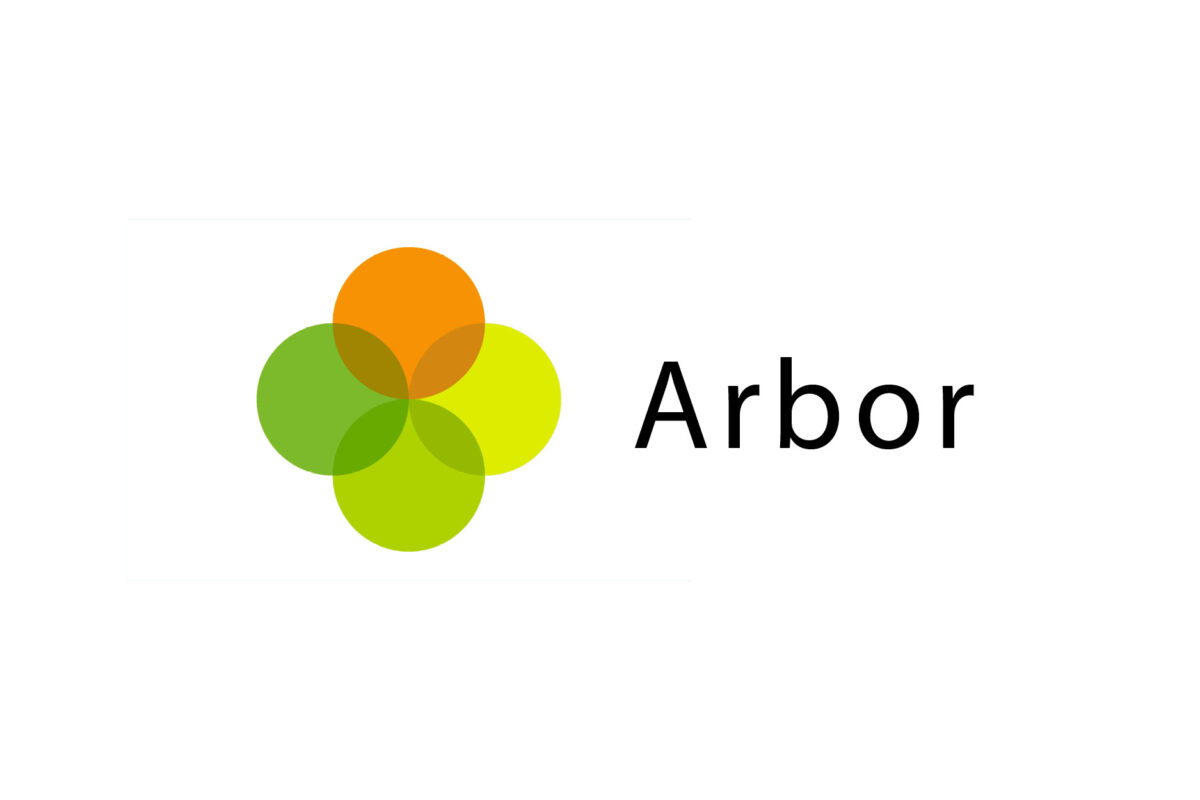 Day in the life of a BRS student
Our Pupils follow The Sutton Way
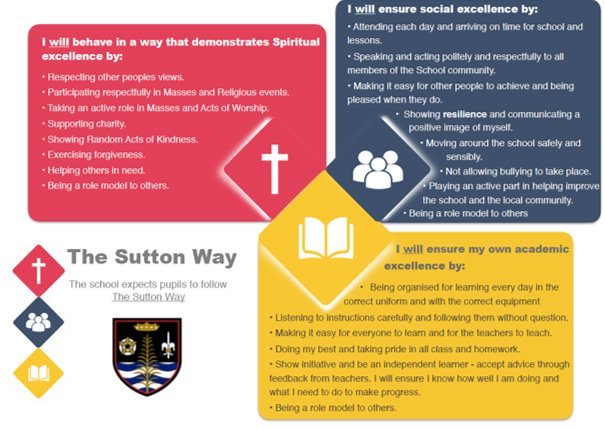 To help with this pupils will take part in a Sutton Start Bootcamp
Form times at BRS
Morning sessions – Tutor Time Read Programme and Act of Worship

Afternoon sessions – Activities linked to the theme of the day
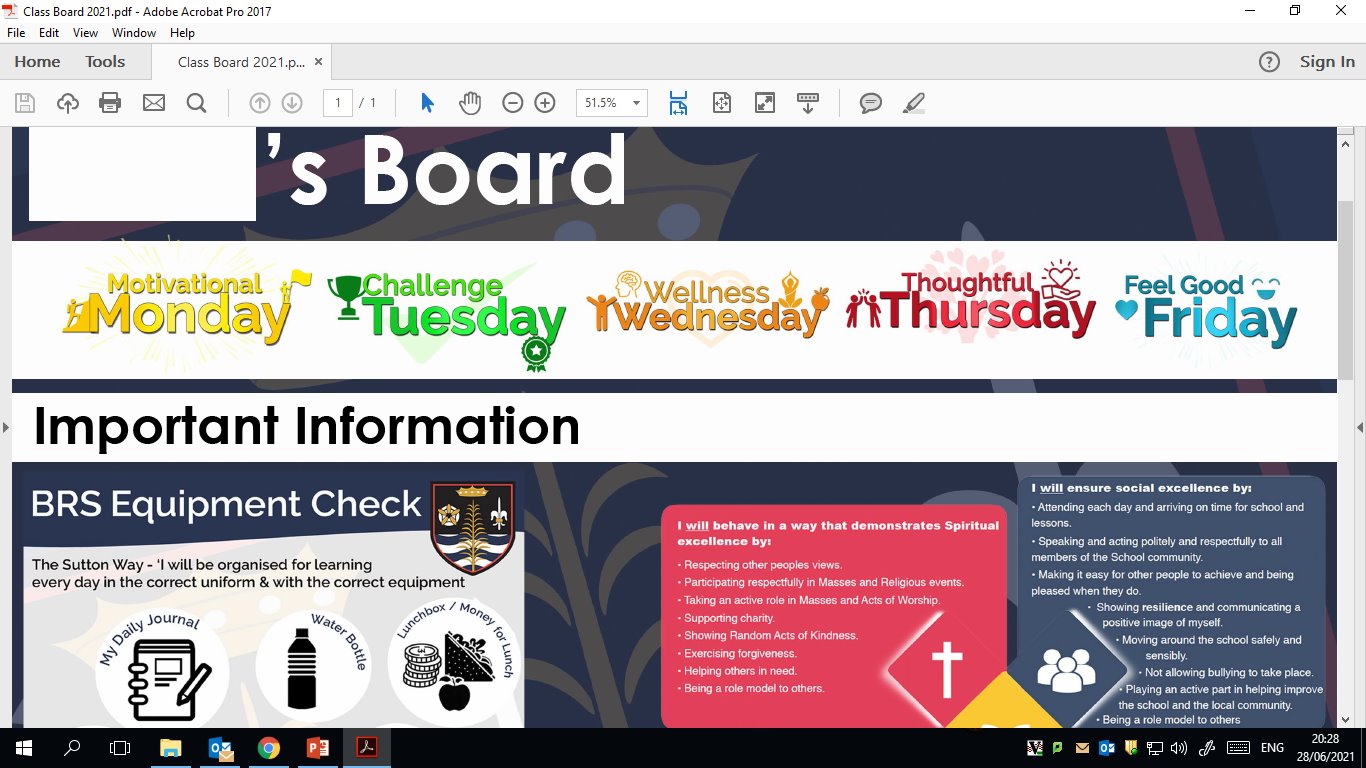 Uniform
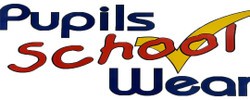 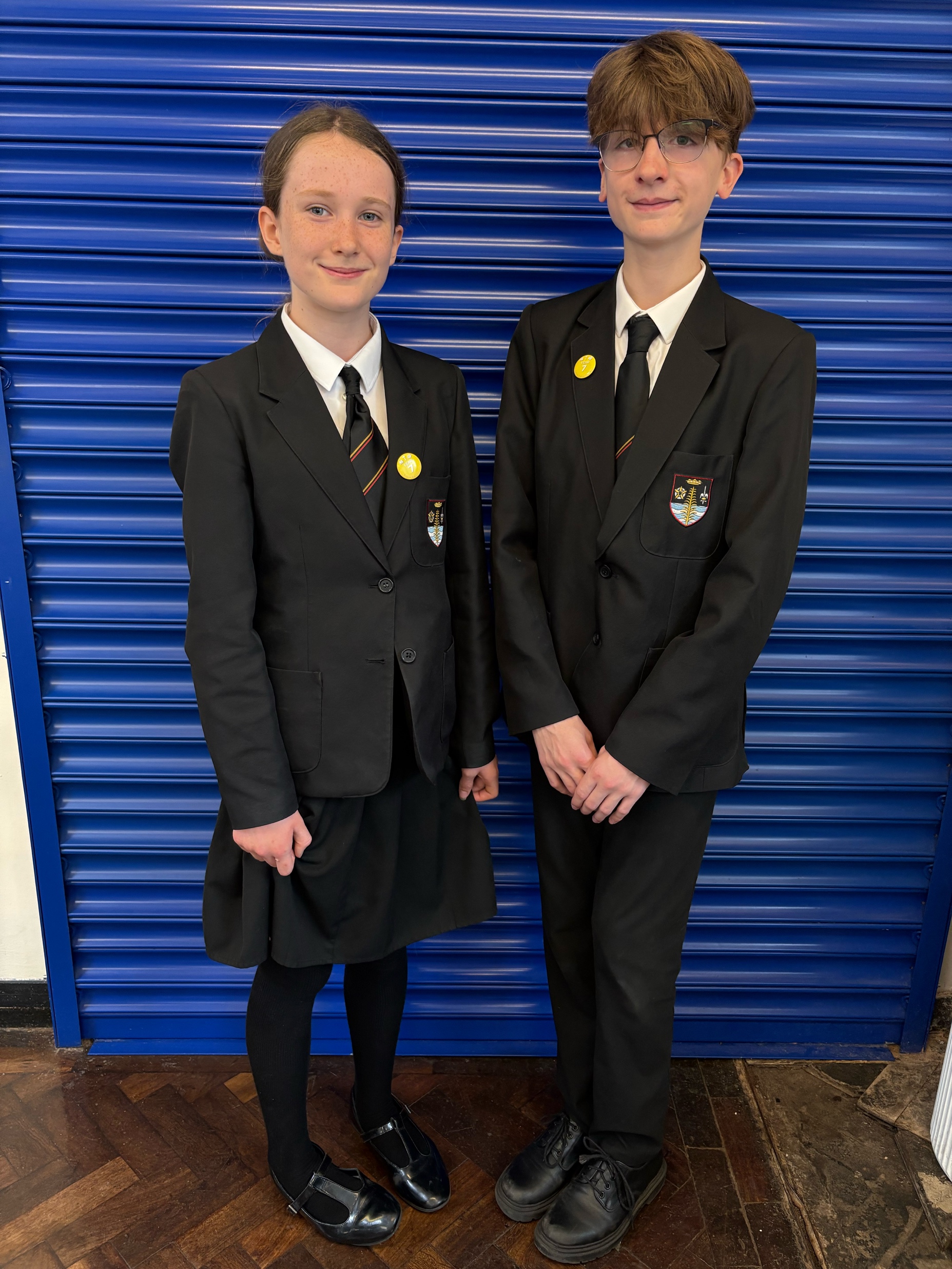 The uniform supplier for Blessed Robert Sutton is Pupil Schoolwear in Swadlincote. 
Opening hours are 
Monday-Friday 9:30-5pm 
Saturday 9:30-5pm. 


Offering the bundle price for BRS uniform code is PSW25
Term Dates 2025-26
https://www.robertsutton.srscmat.co.uk/parents/term-dates/
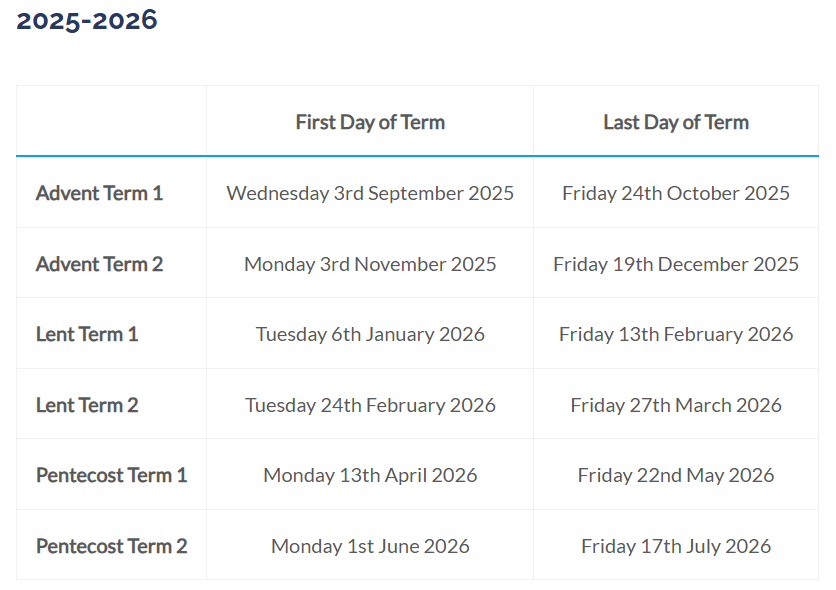 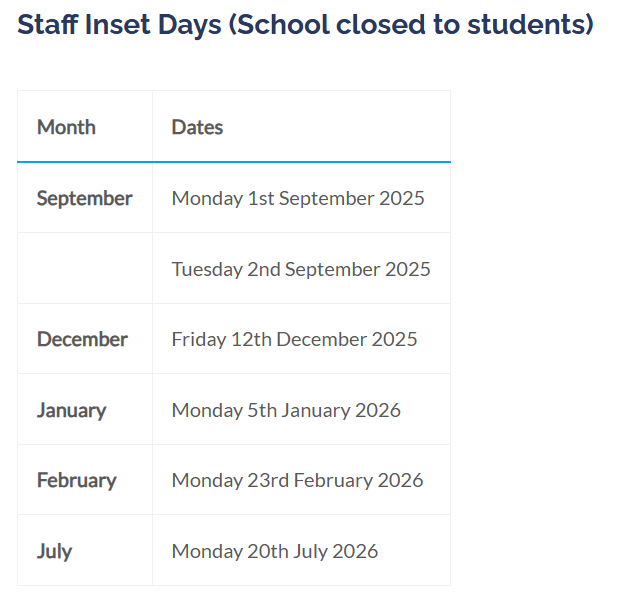 Website
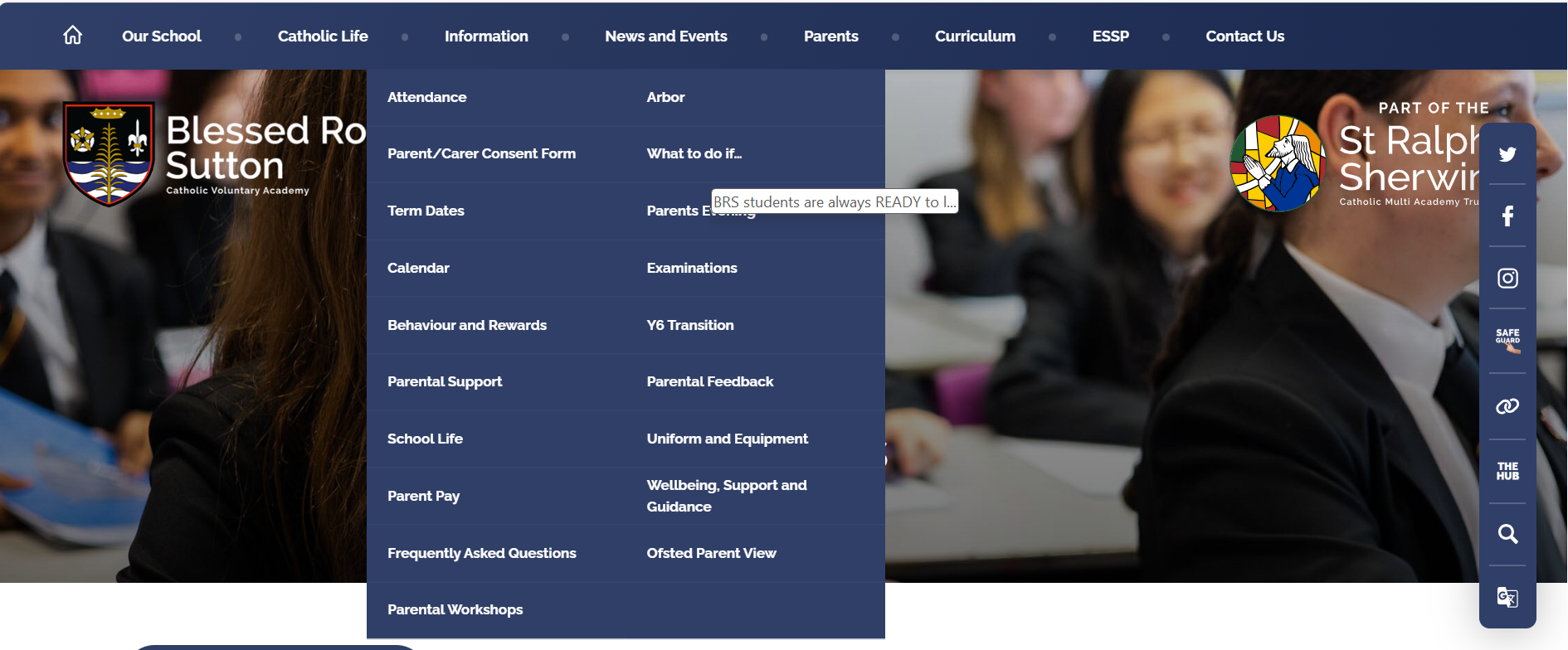 Teaching and Learning –
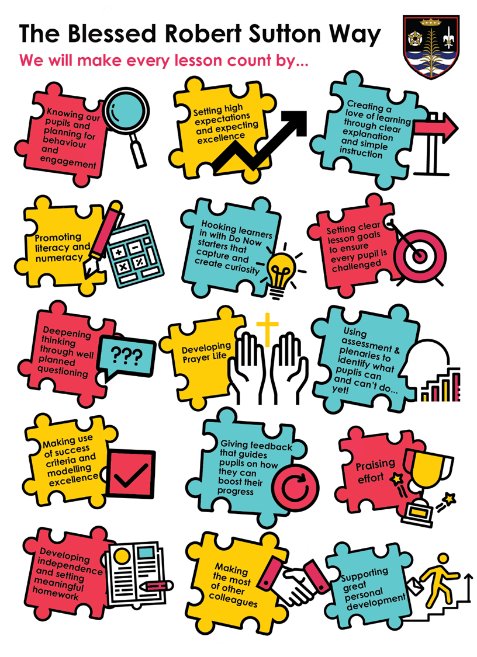 At Blessed Robert Sutton we deliver a knowledge-rich curriculum that prepares pupils for future learning and inspires pupils to "live life to the full." John, 10:10.
As teachers, we are all committed to becoming the best  we can be, and staff engage with weekly CPD and regular quality assurance.
Every morning starts with GRACE
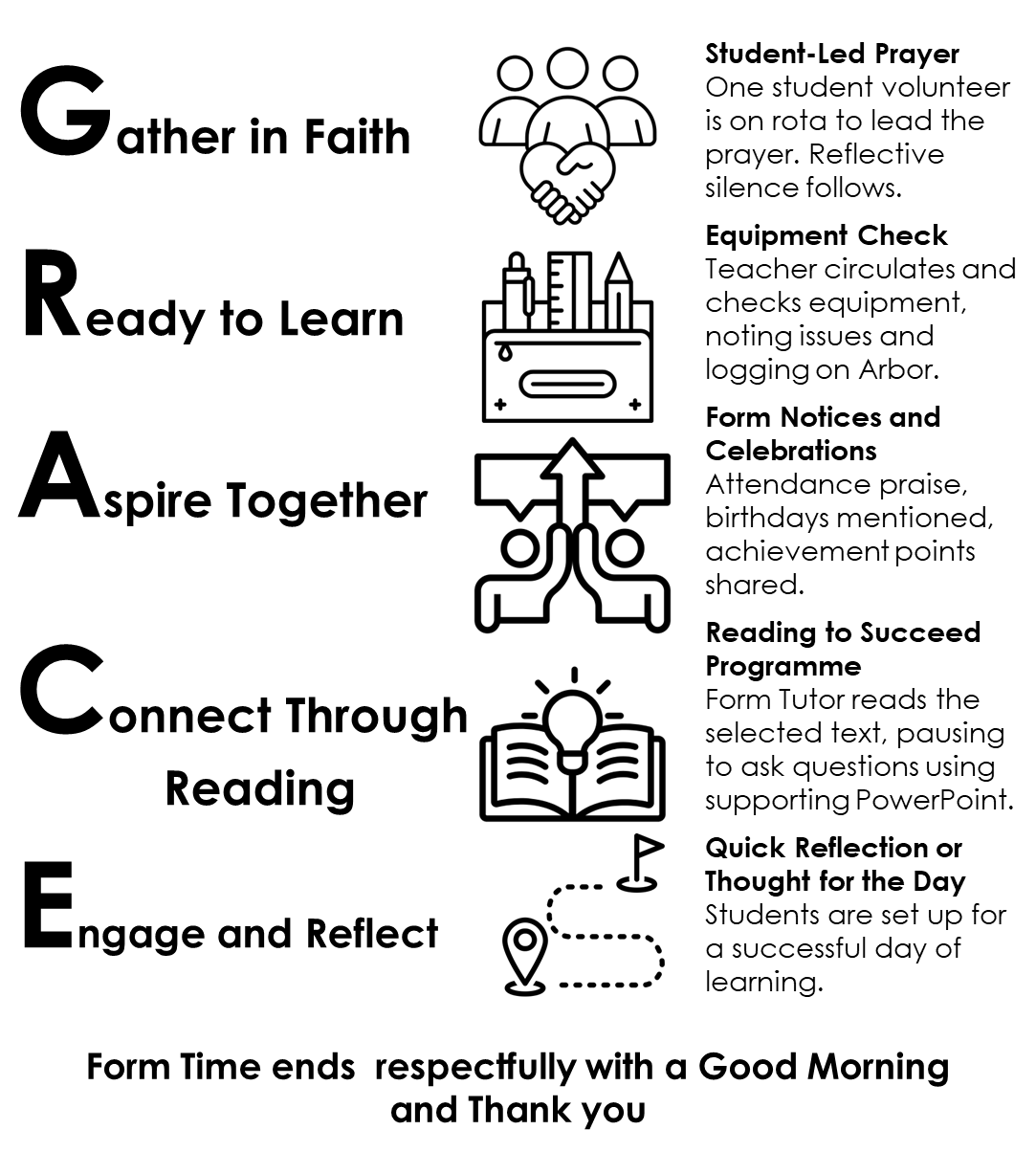 BRS students are always READY to learn...
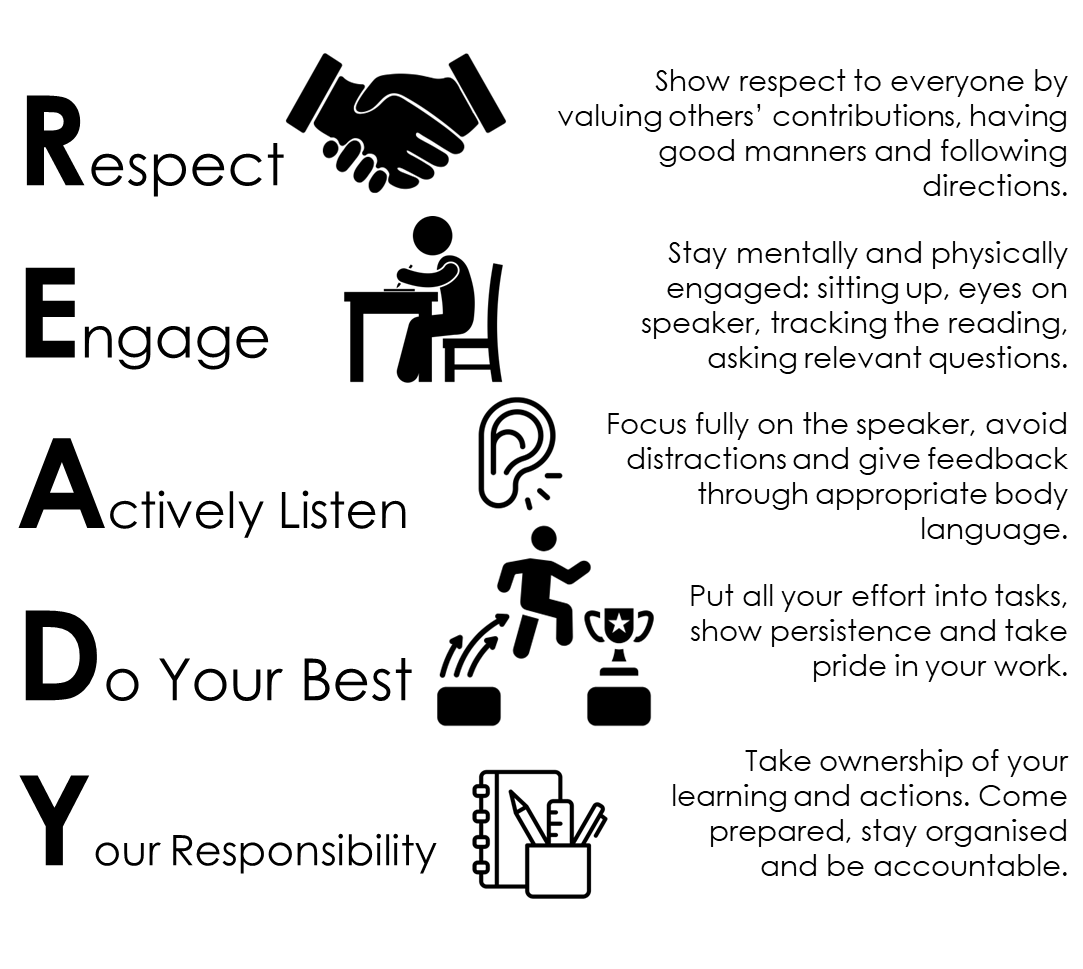 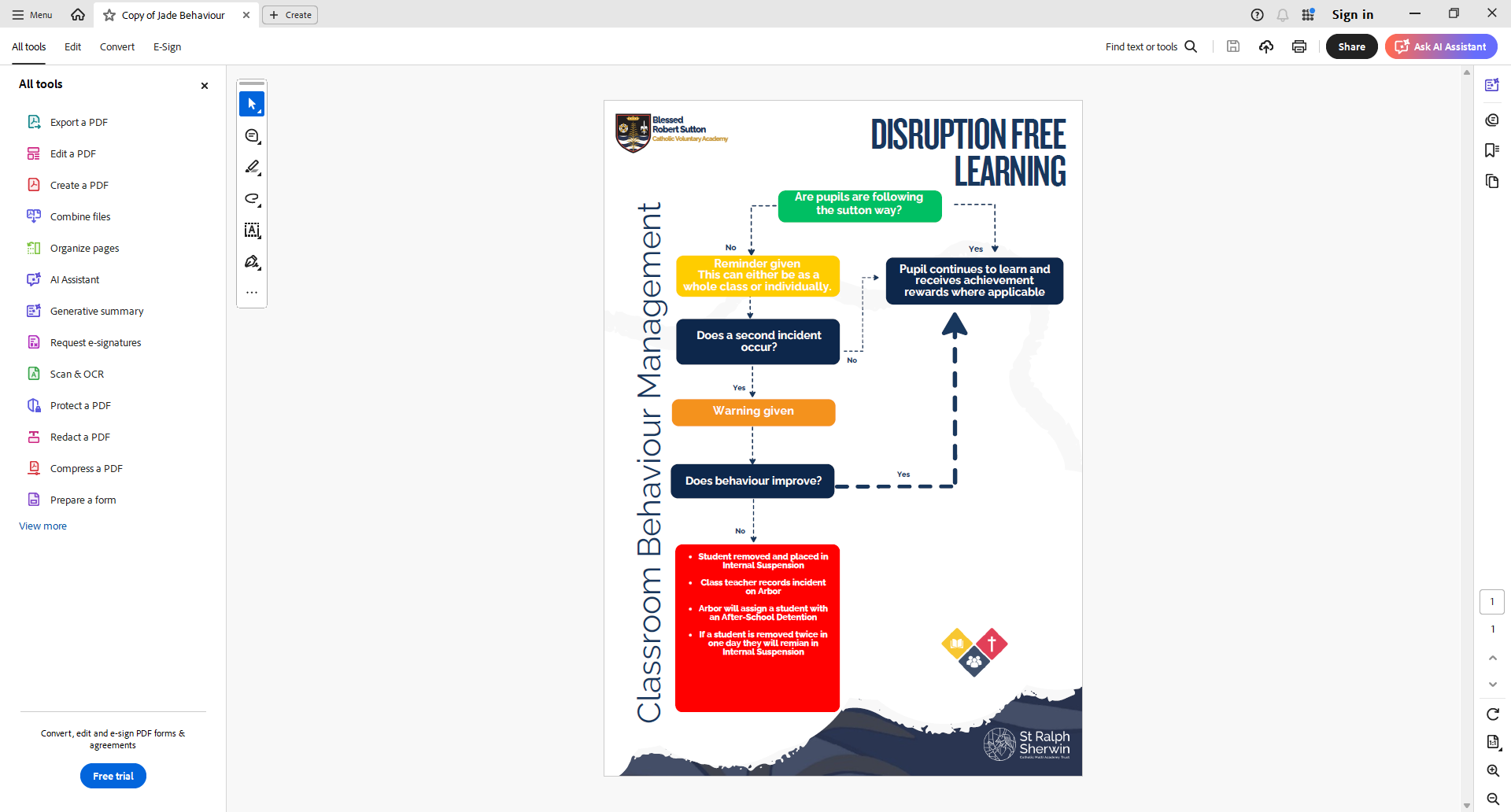 Behaviour
100% disruption-free learning, every minute of every lesson, every day
Clear behaviour system​
High standards in every aspect​
Safeguarding Team
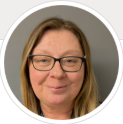 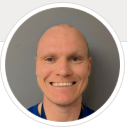 Safeguarding
Mr Hopkins
Designated Safeguarding Lead
Mrs Smith
Deputy Designated Safeguarding Lead
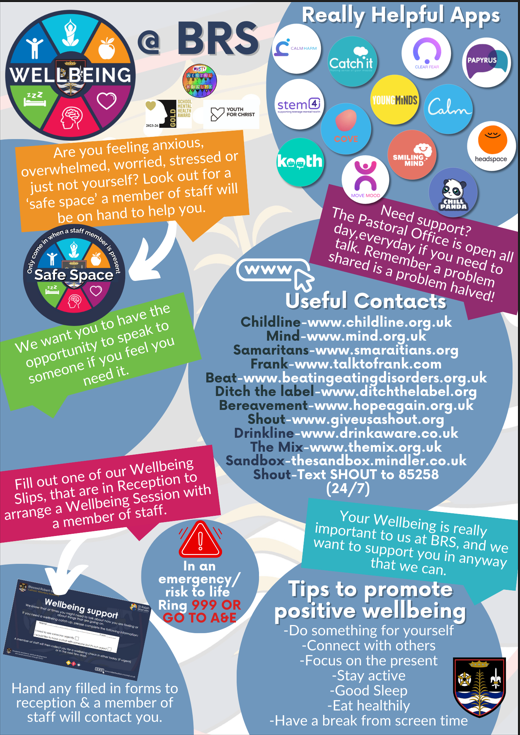 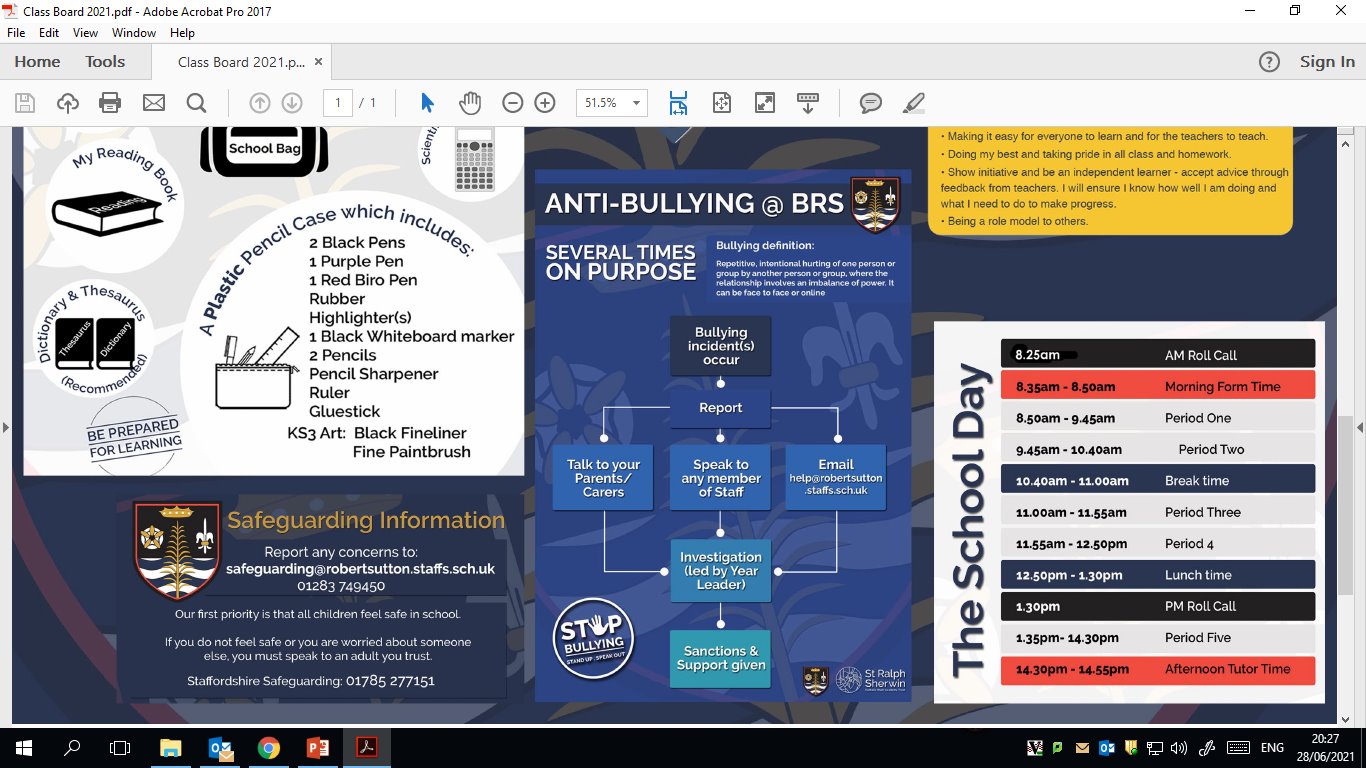 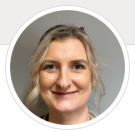 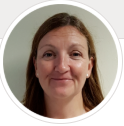 Mrs Miller
Assistant SENCO
Mrs Rowe
Attendance Officer
Pastoral Team
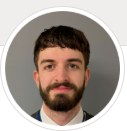 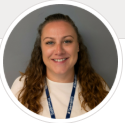 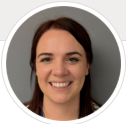 Miss Upton
Mon, Thu, Fri
Mrs Kucharik
Tues & Wed
Mr Mills
Extended Safeguarding Team
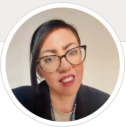 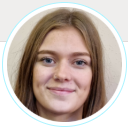 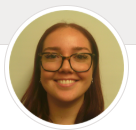 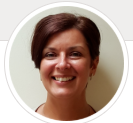 Mrs Gibson
Teaching 
Assistant
Miss Miller
Teaching 
Assistant
Mrs Brown
Pastoral 
Support
Miss Page
Teaching 
Assistant
Mobile Phone/Technology
Within the school grounds and school building phones should be

Switched off
Out of sight 
Never Heard
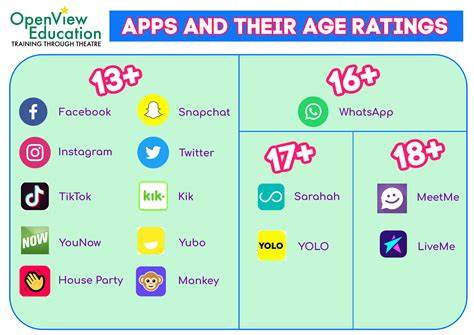 Transport – Diamond
https://www.diamondbuses.com/bus-services/ 

Support for using the bus will be available everyday. 
Staff are on duty every morning and afterschool
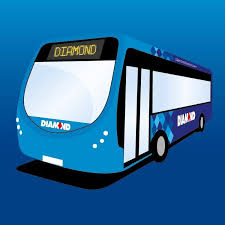 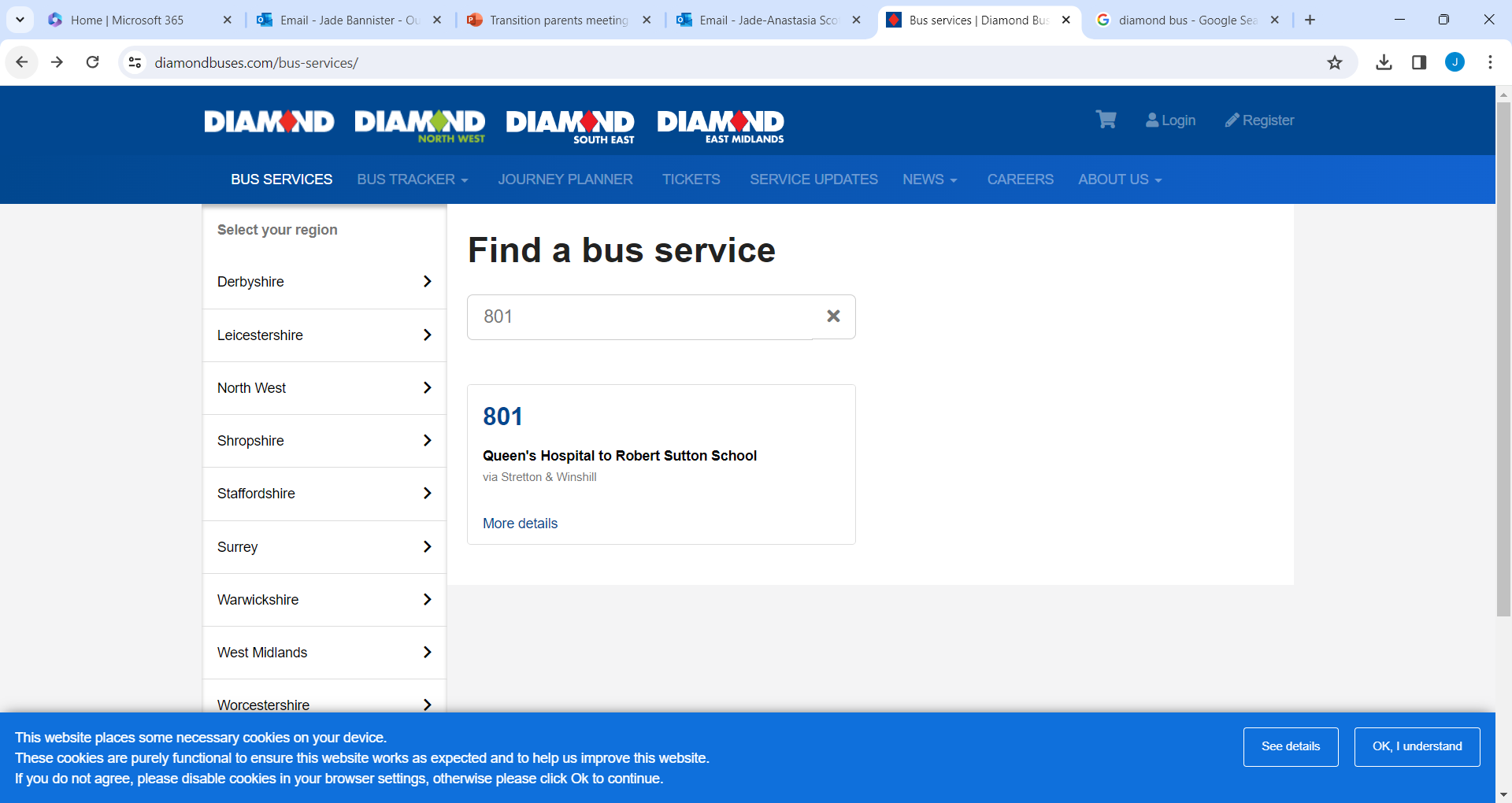 Extra Curricular Activities
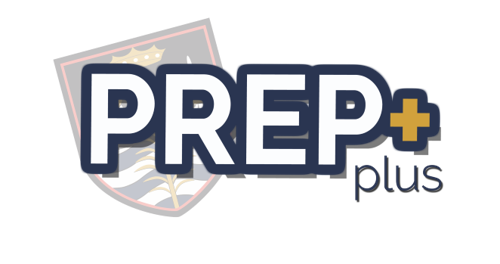 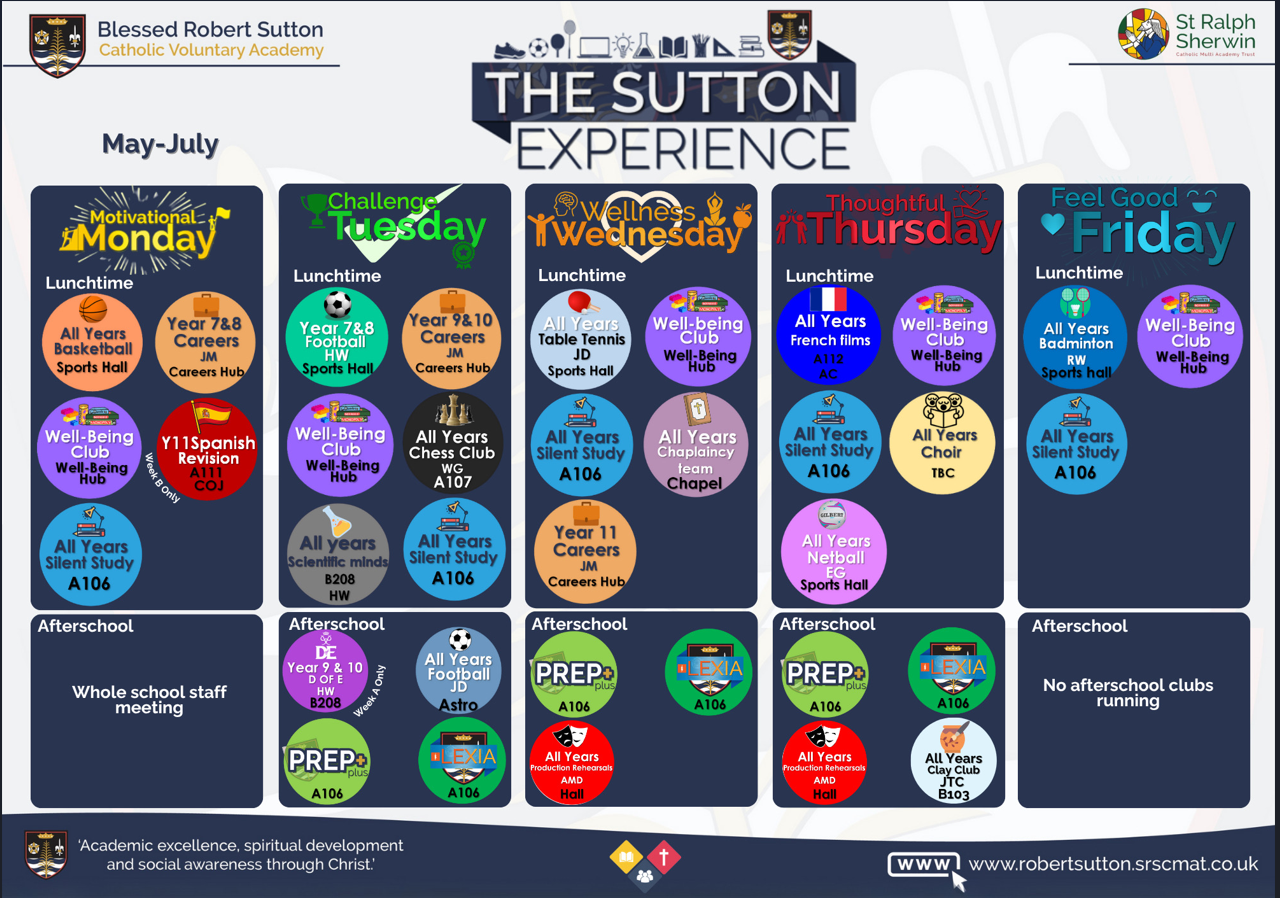 Extra Curricular Activities
Special Educational Needs
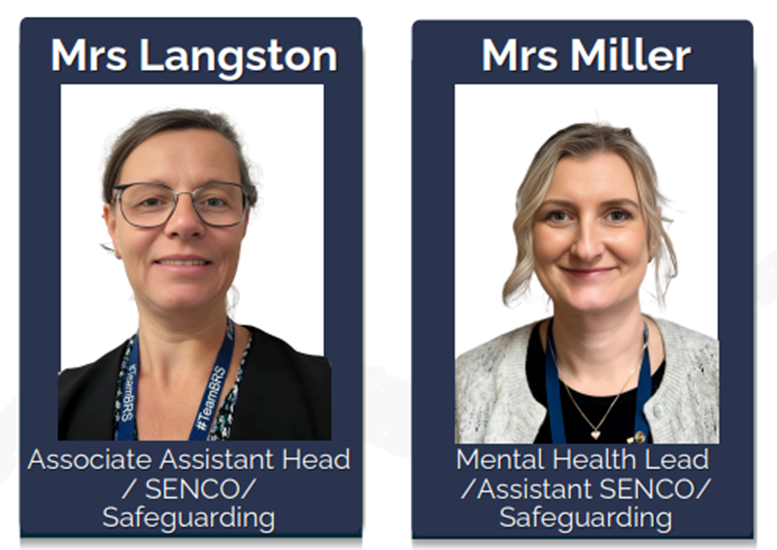 Jenny Langston
SENCO
jlangston@brs.srscmat.co.uk
Sally Miller 
Assistant SENCO
smiller@brs.srscmat.co.uk
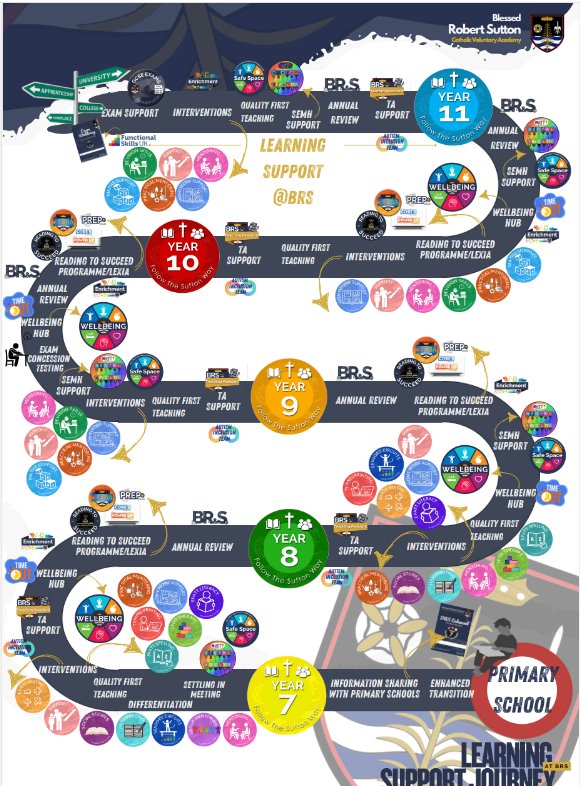 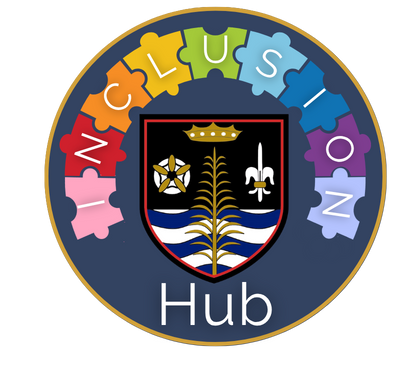 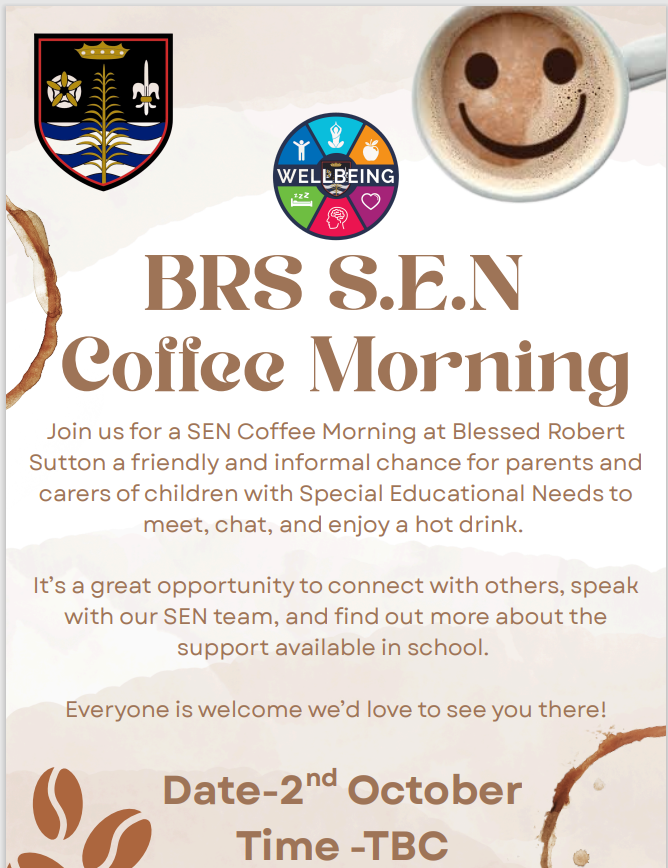 SEN coffee morning
Wellbeing Services in School
Mental Health Support team
6-8 weekly CBT (cognitive behaviour therapy) 
A chance to work through worries and develop strategies to implement at school/home
Weekly Listening Support by Burton Youth for Christ Listening Practitioner  
Reflective listening
Chance for young people to talk freely and feel heard as they tell their story at their own pace, without feeling judged or that they are a project to be ‘sorted out.’ 
Can increase resilience levels and empower young people to work through issues themselves 
Appointments allocated on needed along with signposting to other BYfC services 
School Nurse 
Drop in and booked sessions each fortnight
Offered by Families Health and Wellbeing Service 0-19
Professionals from other services 
If you are aware of a service supporting your child please let us know – safeguarding@brs.srscmat.co.uk
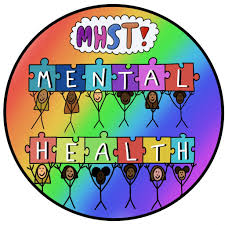 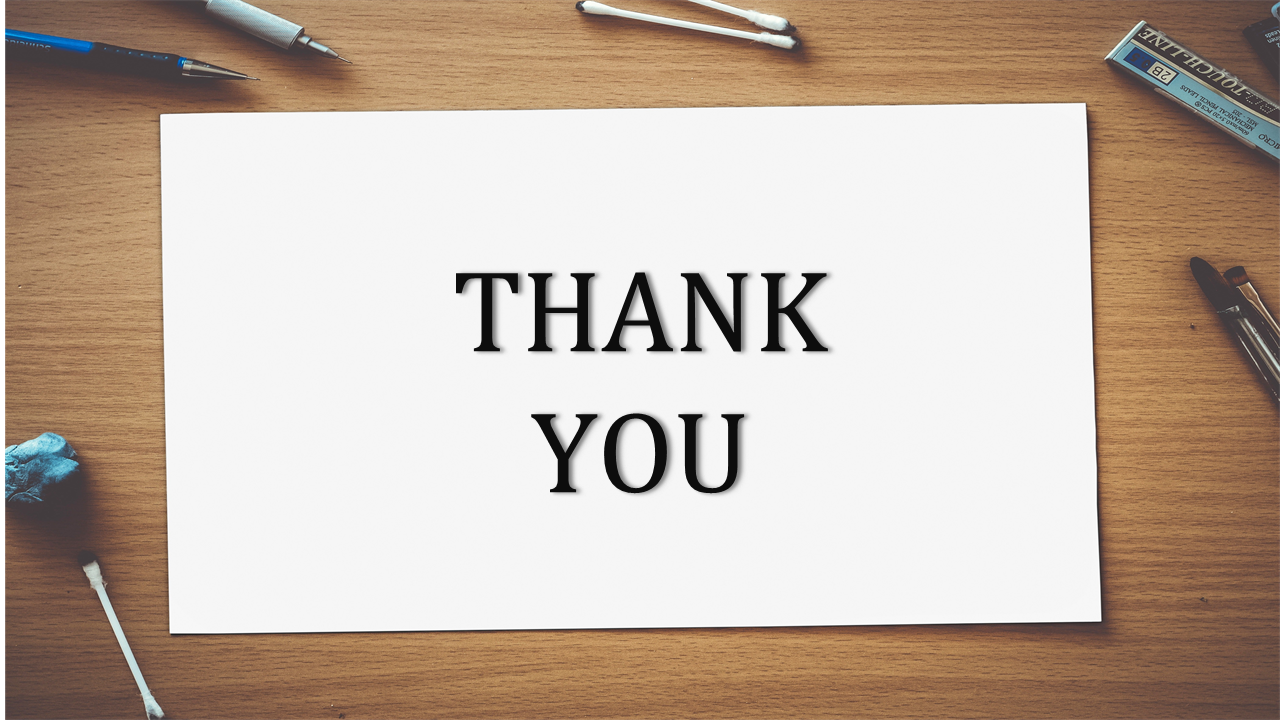